Жилищно-коммунальное хозяйство и энергетика Новосибирской области
Отраслевой актив по подведению итогов работы в 2016 году и постановке задач на 2017 год
Ким Евгений  Сергеевич – 
министр жилищно-коммунального хозяйства и энергетики НСО
Новосибирск 2016
Приоритетные направления деятельности в 2016 году
Реализация задач в сфере капитального ремонта многоквартирных домов
Решения основных задач Совета в 2016 году
Задачи
Решения
Экономическая эффективность предприятий коммунального комплекса
Существующая система                                           Целевая модель
Тарифная выручка (доход) -  3106 млн. рублей
Расходы – 3728 млн. рублей
Финансовый результат -  убыток 622 млн. рублей
Управленческие расходы – 820 млн. рублей
Тарифная выручка (доход) -  3106 млн. рублей
Расходы – 3050 млн. рублей
Финансовый результат -  прибыль 56 млн. рублей
Управленческие расходы – 450 млн. рублей
Концессия в сфере теплоснабжения
Подпрограмма «Чистая вода»
Примеры неэффективного управления и низкого уровня эксплуатации
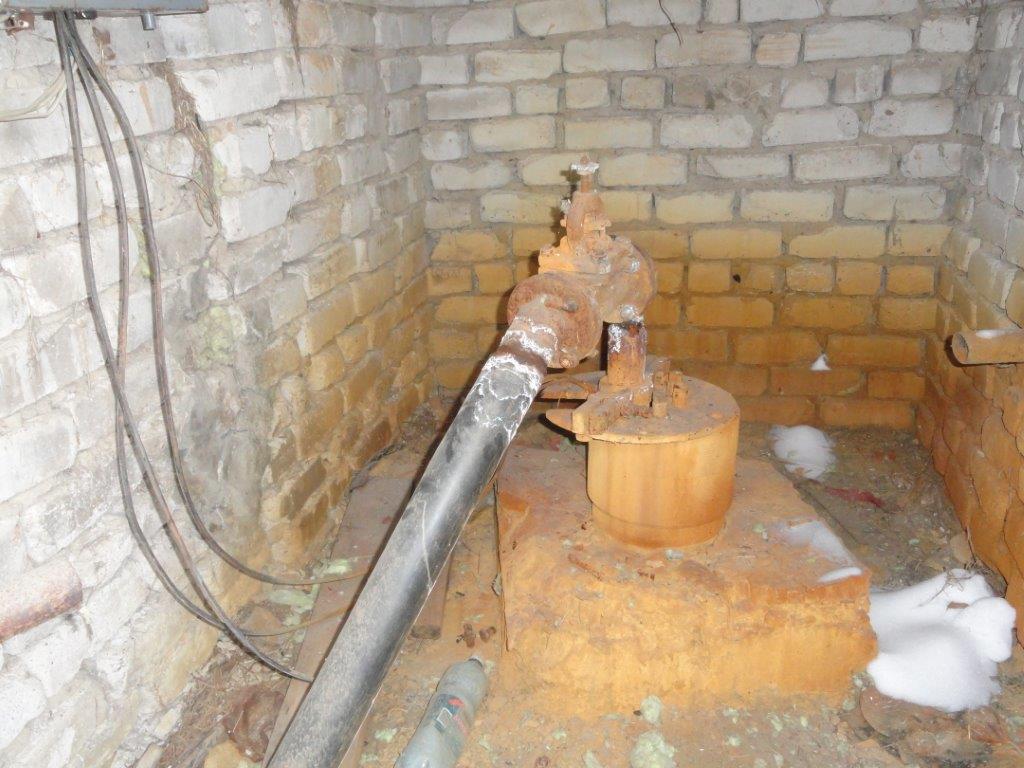 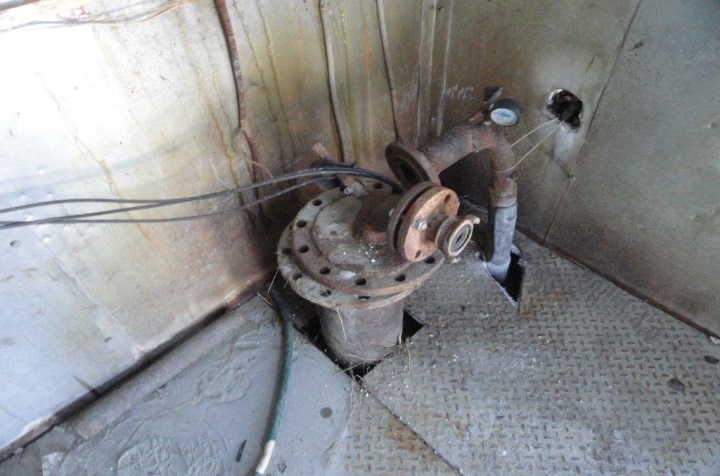 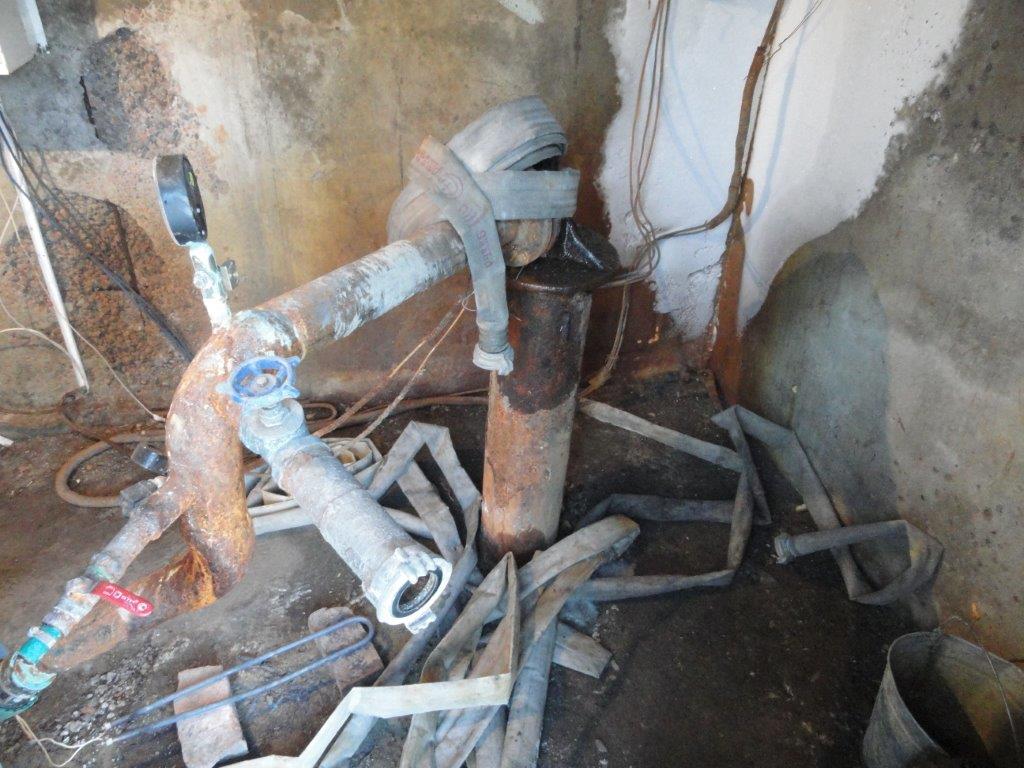 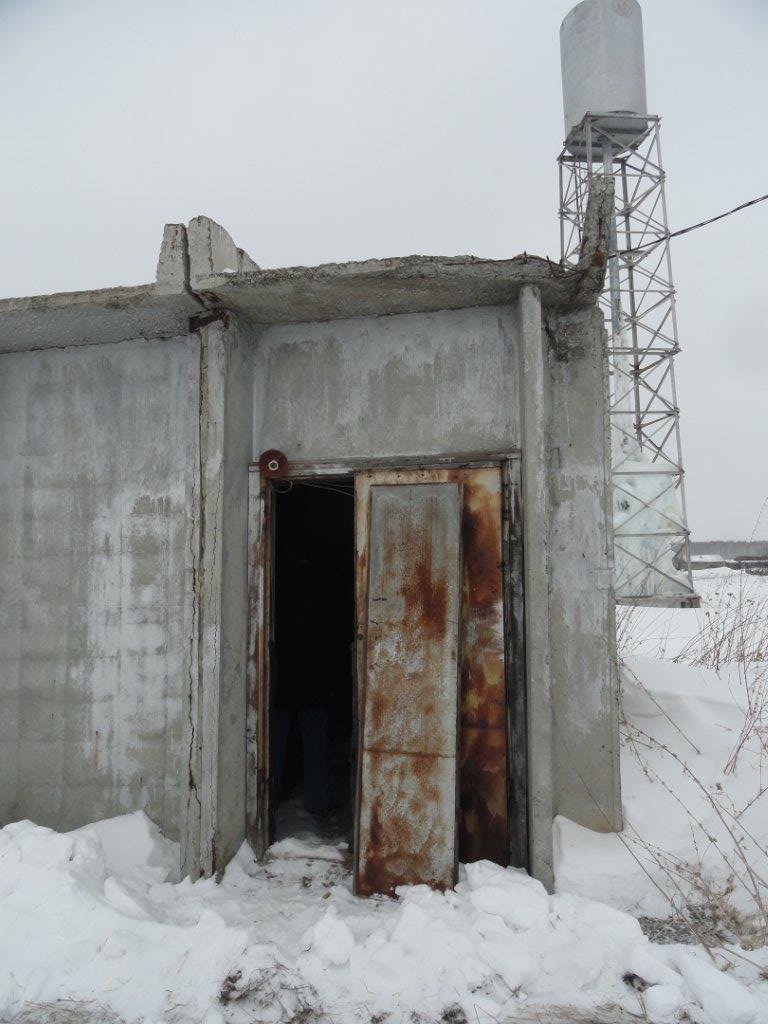 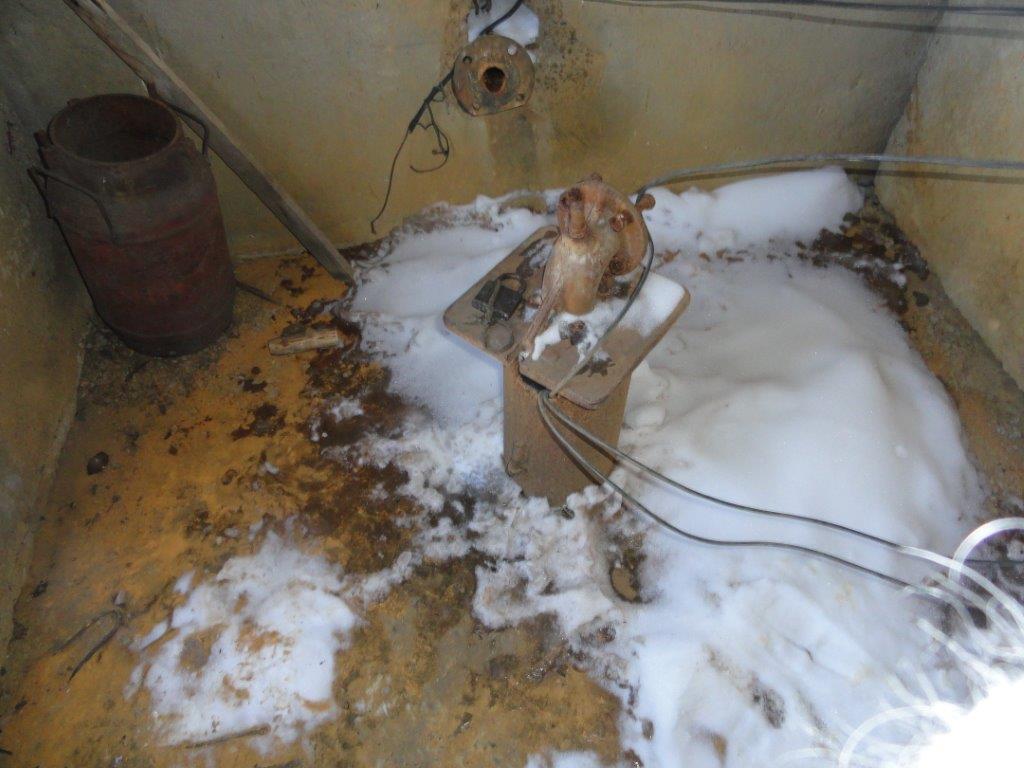 На эффекте масштаба основывается надежность и эффективность таких компаний как «Горводоканал» в городе Новосибирске, « Росводоканал» – в ряде регионов России
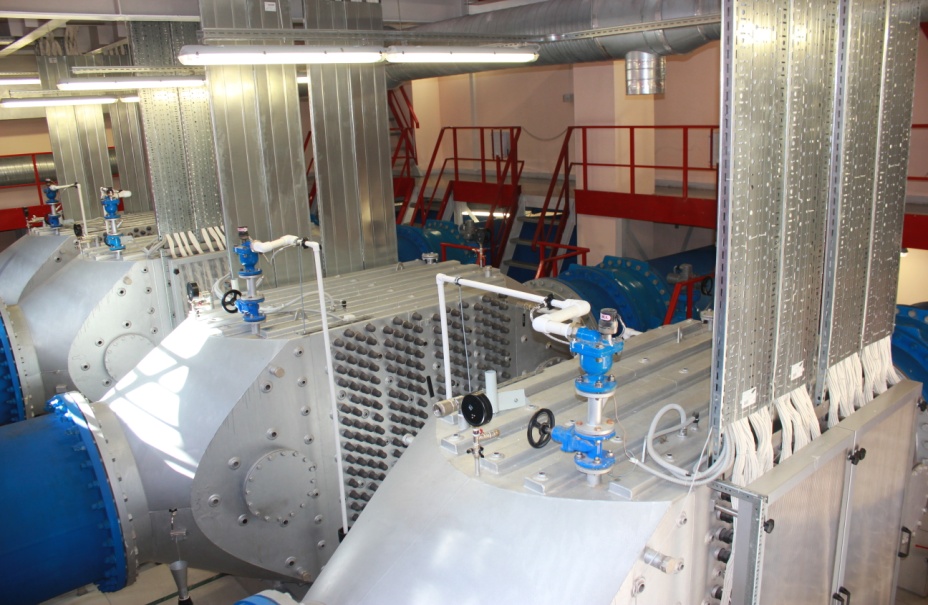 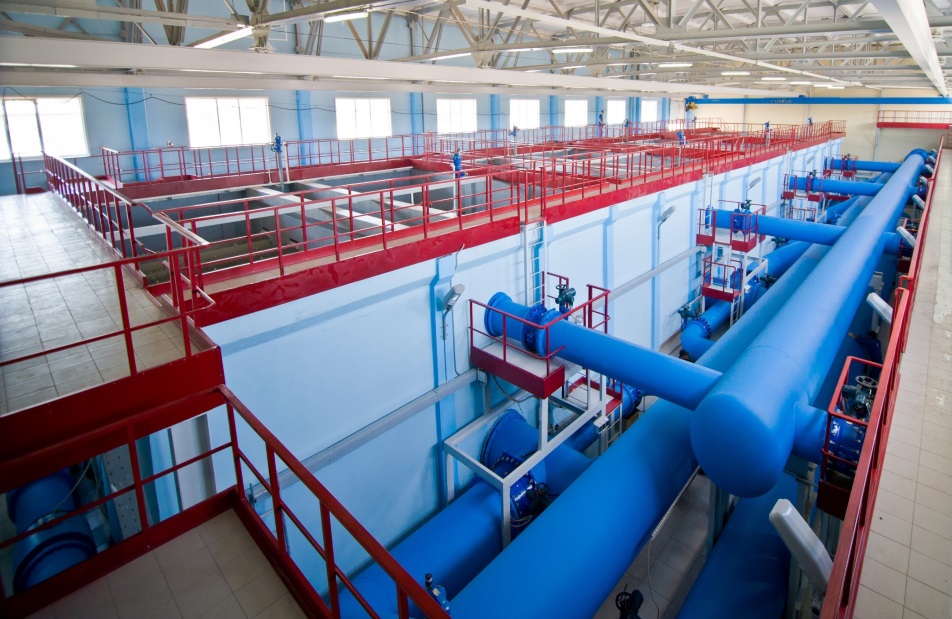 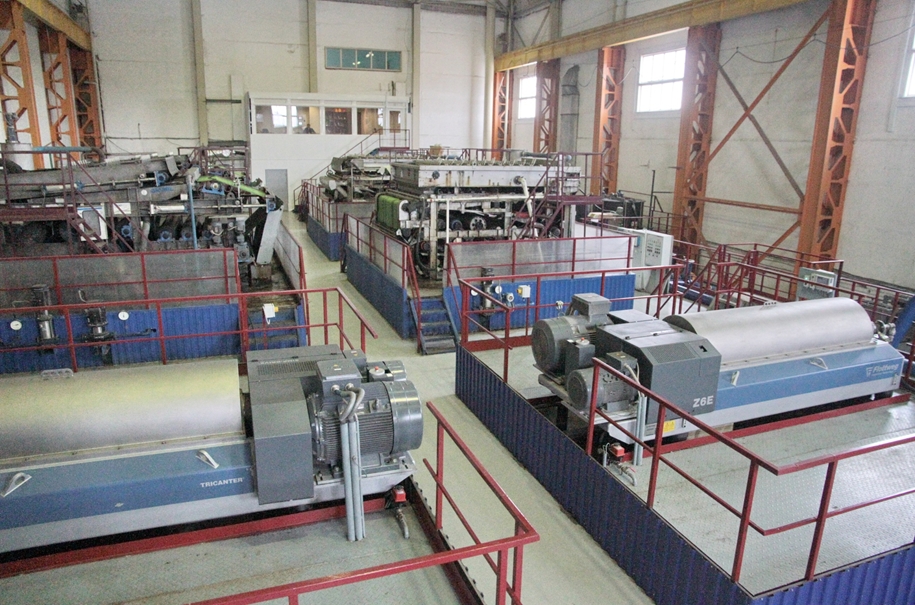 Схемы, разработанные в коммунальном комплексе и энергетике
Участники и действия в новой системе регулирования
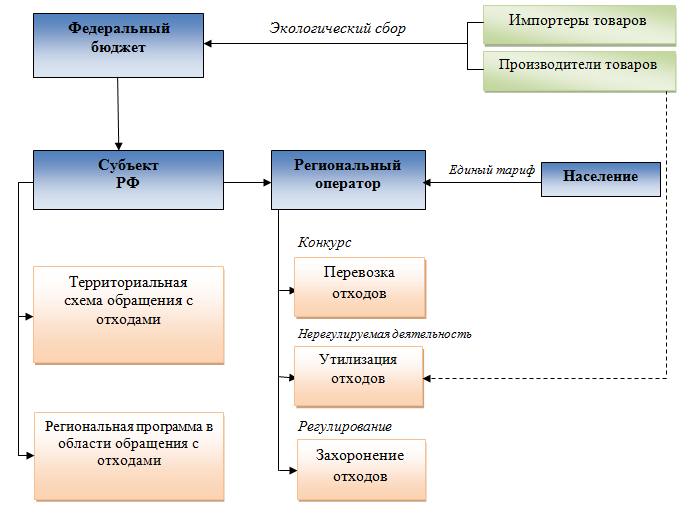 Реализация задач в сфере ликвидации аварийного жилищного фонда
Доведенные Указом Президента РФ целевые показатели выполнены.
Жилищно-коммунальное хозяйство и энергетика Новосибирской области
Отраслевой актив по подведению итогов работы в 2016 году и постановке задач на 2017 год
Ким Евгений  Сергеевич – 
министр жилищно-коммунального хозяйства и энергетики НСО
Новосибирск 2016